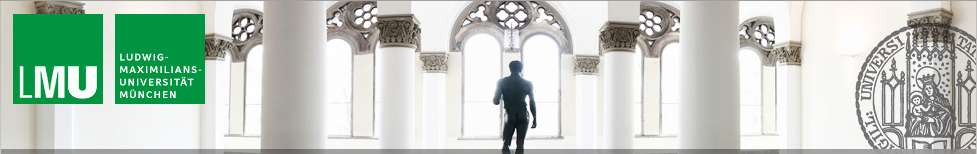 Herzlich willkommenim Studiengang Psychologie mit schulpsychologischem Schwerpunkt !
[Speaker Notes: Weiterführende Schulen : ist es wichtig, dass es nur Gymnasium ist?
Praktikum: Orientierung, Intensiv, Schulisch, ußerschulisch, Fachdidaktisch, Prozedere

Erasmus: 

Anerkennung: bei Umschreibung?

Sind Erweiterer bei Examen benachteiligt, weil ihnen pädpsy 3 und 4 fehlen?

Börse für Vpn, wie organisiert?]
Schulpsychologie: Was ist das?
Was tut eine Schulpsychologin/ein Schulpsychologe?
	als Lehrer/in: unterrichten
	als SP: beraten, diagnostizieren, informieren, 	Veränderungen initiieren und begleiten

Wer wird beraten?
	Schüler/innen, Eltern, Kollegium, Schule, 	Öffentlichkeit
27.09.2023
2
Studienfächer
27.09.2023
3
Überblick über denStudienplan
1. Fachsemester (empfohlen), Wintersemester:				
Vorlesung Statistik I					
Seminar Statistik I 
	(mit Klausur)				

2. Fachsemester (empfohlen), Sommersemester:
Vorlesung Statistik II					
Seminar Statistik II 
	(mit Klausur) 		 	

Vorlesung Differentielle und Persönlichkeitspsychologie        
Seminar Differentielle und Persönlichkeitspsychologie 
	(mit Klausur)
27.09.2023
4
[Speaker Notes: Empfehlung organisatorisch: Überschneidugnsfreiheit
Inhaltlich: Stat 1, 2, Empra Test Berat]
Belegen
Belegen über das elektronische Vorlesungsverzeichnis LSF:

Vorlesungen: werden derzeit belegt. 
Seminare: müssen immer belegt werden!
	
Belegungszeitraum immer vor Semesterbeginn, im WS 2023/24:
Belegen: 25.09.2023 – 09.10.2023 
Restplatzvergabe: 13.-20.10.2023
Abmeldung: 13.10.23-07.01.2024
27.09.2023
5
Belegen
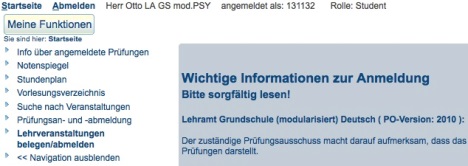 27.09.2023
6
Ihr persönlicherStudienplan
Sie können den Studienplan flexibel belegen. 

Planen Sie vorausschauend über mehrere Semester.

Sobald Sie vom Studienplan abweichen, kann die Überschneidungsfreiheit nicht mehr garantiert werden.
7
27.09.2023
Prüfungsanmeldung
Prüfungen finden am Ende des Modul statt, i.d.R. nur 1x pro Jahr !

Die Anmeldung zur Modulprüfung (Klausur oder Portfolio) erfolgt am Ende des Moduls, also am Ende des 2. Modulteils.

Abmeldung ist NUR innerhalb des Prüfungsanmeldezeitraums möglich.

Wenn Sie nicht teilnehmen können, erscheint „NE“. 

Es ist eine beliebige Wiederholbarkeit möglich.

Es ist KEINE Notenverbesserung möglich.
27.09.2023
8
Prüfungsanmeldung
Die Prüfungsanmeldung 
ist zwingend zur Teilnahme an der Prüfung !
	
Eine Nachmeldung zur Prüfung ist nicht möglich!

Ohne Prüfungsanmeldung ist eine Klausurteilnahme nicht möglich!!
27.09.2023
9
Prüfungsanmeldung
27.09.2023
10
Versuchspersonenstunden
VP = „Vergütung“ nach der Teilnahme an einem Experiment bzw. einer Studie

Bis wann? Bis zu P8 „Empirisch-psychologisches Praktikum“
Wie viele? 12 Versuchspersonenstunden 
Bei wem? Bei den Dozierenden P8 Empirisch-psychologisches Praktikum
Wie? Die Verwaltung der VP erfolgt über SONA. Sie geben bei den Dozierenden einen Screenshot aus SONA ab.
Beginnen Sie rechtzeitig damit. 

SONA: 
https://www.fak11.lmu.de/dep_psychologie/sona/index.html
27.09.2023
11
Schulpsychologische Praktika
Folgende Praktika müssen laut LPO I §110 Abs 2 erbracht werden:

Grundständigen Studium und Erweiterungsstudium: 
drei sechswöchige Praktika (zusätzlich zu den didaktischen Praktika):
1 Praktikum an einer Schule der eigenen Schulart oder an einem Schüler*innenheim 
2 Praktika außerhalb der Schule unter Leitung einer*s Psychologen*in 

Nachträgliche Erweiterung: 
1 Praktikum an einer Schule oder an einem Schüler*innenheim 
1 Praktikum außerhalb der Schule unter Leitung einer*s Psychologen*in
27.09.2023
12
Schulpsychologische Praktika
LPO I, § 110, Abs 2: 
Nachweis der erfolgreichen Ableistung

a) einer unter Aufsicht und Anleitung durchgeführten praktisch-psychologischen Tätigkeit an einer Schule, an einem Schülerheim oder an einer staatlichen Schulberatungsstelle (Aufsicht und Anleitung durch einen Schulpsychologen*) in einem Umfang, der mindestens 6 Leistungspunkten entspricht,

b) von unter Aufsicht und Anleitung durchgeführten praktisch-psychologischen Tätigkeiten an zwei der nachfolgend genannten Einrichtungen, die vom Staatsministerium als geeignet befunden worden sind, in einem Umfang, der jeweils mindestens 6 Leistungspunkten entspricht:

aa) Kindergärten, Kinderhorte, Einrichtungen der Jugendarbeit,

bb) außerschulische Einrichtungen für behinderte Kinder und Jugendliche sowie Einrichtungen der Heimerziehung,

cc) Erziehungsberatungsstellen und weitere Beratungsstellen für Jugendliche,

dd) Einrichtungen der Wirtschaft zur Aus-, Fort- und Weiterbildung von Jugendlichen und Mitarbeitern; 

die gewählten Einrichtungen müssen verschiedenen Gruppen (Doppelbuchst. aa bis dd) angehören; den Bescheinigungen ist jeweils ein Bericht über den Verlauf des Praktikums und die dabei gewonnenen Erfahrungen beizufügen.

* Bzgl. aa) erfolgt die Aufsicht und Anleitung durch eine Pädagogische Fachkraft.
27.09.2023
13
Schulpsychologische Praktika
Informationen und Formulare finden Sie hier: 
https://www.km.bayern.de/ministerium/institutionen/ministerialbeauftragte-gymnasium/oberbayern-ost/praktikumsamt.html

Die Praktika werden ab dem 4. Semester empfohlen.
Alle Praktikumsplätze müssen von Ihnen eigenständig organisiert werden. 
Sie geben das Anmeldeformular bis zum 
	15. Januar bei Praktikumsbeginn im/ab März und 
	01. Juli bei Praktikumsbeginn im/ab September im Praktikumsamt 	Oberbayern Ost ab. 
Vor Antritt muss das Praktikumsamt Oberbayern Ost seine Genehmigung erteilen.
Der Praktikumsbericht muss dem Praktikumsamt Oberbayern Ost vorgelegt werden.
Fragen zu Anerkennung und Organisationsfragen klären Sie bitte mit der Leiterin des Praktikumsamtes Oberbayern Ost (Frau Friepes, Tel. 988280).
27.09.2023
14
EWS-Examen
Der Teilbereich Psychologie ist über die Module P5 und P9 abgedeckt.

P 5 Entwicklungspsychologie
P 9 Pädagogische Psychologie Grundlagen

Entsprechend müssen vor Antritt des vorgezogenen EWS-Examens die Module P5 und P9 (am besten mit einem Semester Vorlauf) absolviert sein.
27.09.2023
15
Zulassungsarbeit
Die Zulassungsarbeit nach LPO I, § 29 Schriftliche Hausarbeit, müssen Sie im Fach Schulpsychologie ablegen. 

Verständigen Sie sich mit einer/m Prüfenden über Thema, Methodik und Aufbau.
Es muss die Fähigkeit zu selbstständigem wissenschaftlichem Arbeiten erkennbar sein.

Beginnen Sie frühzeitig.
Besuchen Sie Basiskompetenzen 2 bereits ab dem 5. Semester.
27.09.2023
16
Erste Staatsexamen
§ 110 Abs. 2 Nr. 1, LPO I vom 13. März 2008

Pädagogische Psychologie	(4 Stunden)
Klinische Psychologie		(4 Stunden)
Gutachtenerstellung		(6 Stunden)

Hier finden Sie Examensfragen der letzten Semester:
https://www.portal.uni-muenchen.de/intranet/mzl_staatsexamen_online/sammlung_aufgaben/unterrichtsfaecher/schulpsychologie/index.html
und
https://moodle.lmu.de/course/view.php?id=10102
27.09.2023
17
Datenschutz
Für studentische Arbeiten gilt: 
Der*die Verantwortliche – im Sinn der DSGVO – ist der*die jeweilige Autor*in

Für E-Mails gilt: 
Verwenden Sie bitte Ihre campus-Adresse.
Richten Sie eine Weiterleitung ein.
27.09.2023
18
Kontaktpersonen
Fachstudienberatung und Vorsitzende des Prüfungsausschusses:
Prof. Dr. Mechthild Schäfer (Mechthild.Schaefer@psy.lmu.de)

Studiengangskoordination:
Dr. Barbara Rößer (Barbara.Roesser@psy.lmu.de), Sprechstunde: nach Vereinbarung per Mail
	
Fachschaft:
fs.schulpsychologie@psy.lmu.de

Münchner Zentrum für Lehrerbildung (MZL):
https://www.mzl.lmu.de/de/index.html

Prüfungsamt für Geistes- und Sozialwissenschaften, PAGS):
Nadine.Voelkers@Verwaltung.Uni-Muenchen.de

Leiterin des Praktikumsamtes Oberbayern Ost: Frau Friepes, Tel. -988280
https://www.km.bayern.de/ministerium/institutionen/ministerialbeauftragte-gymnasium/oberbayern-ost/praktikumsamt.html
27.09.2023
19
Wichtige Internetseiten
http://www.psy.lmu.de/asb
Studienplan
FAQs !!
Link zur LPO
Ansprechpartner 

https://www.gesetze-bayern.de/Content/Document/BayLPO_I-110
§ 110 Schulpsychologie

https://www.km.bayern.de/ministerium/institutionen/ministerialbeauftragte-gymnasium/oberbayern-ost/praktikumsamt.html
Praktikumsamt, u.a. Bekanntmachung zur Organisation der Praktika

https://www.fak11.lmu.de/dep_psychologie/sona/index.html
SONA
27.09.2023
20
Wichtig !
Planen Sie Ihren Studienplan flexibel und vorausschauend

Denken Sie an die Termine: Belegen, Prüfungsanmeldung

Versuchspersonenstunden und Praktikum

Informieren Sie sich über FAQs und LPO I
27.09.2023
21
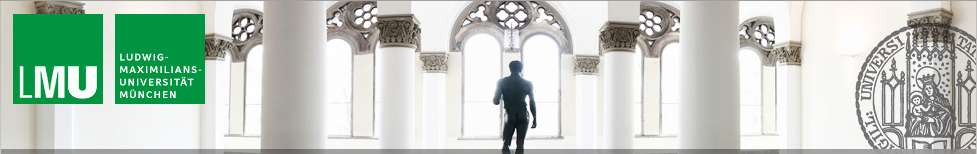 Ich wünsche Ihnen ein erfolgreiches Studium !!
[Speaker Notes: Weiterführende Schulen : ist es wichtig, dass es nur Gymnasium ist?
Praktikum: Orientierung, Intensiv, Schulisch, ußerschulisch, Fachdidaktisch, Prozedere

Erasmus: 

Anerkennung: bei Umschreibung?

Sind Erweiterer bei Examen benachteiligt, weil ihnen pädpsy 3 und 4 fehlen?

Börse für Vpn, wie organisiert?]
Fachschaft Schulpsychologie
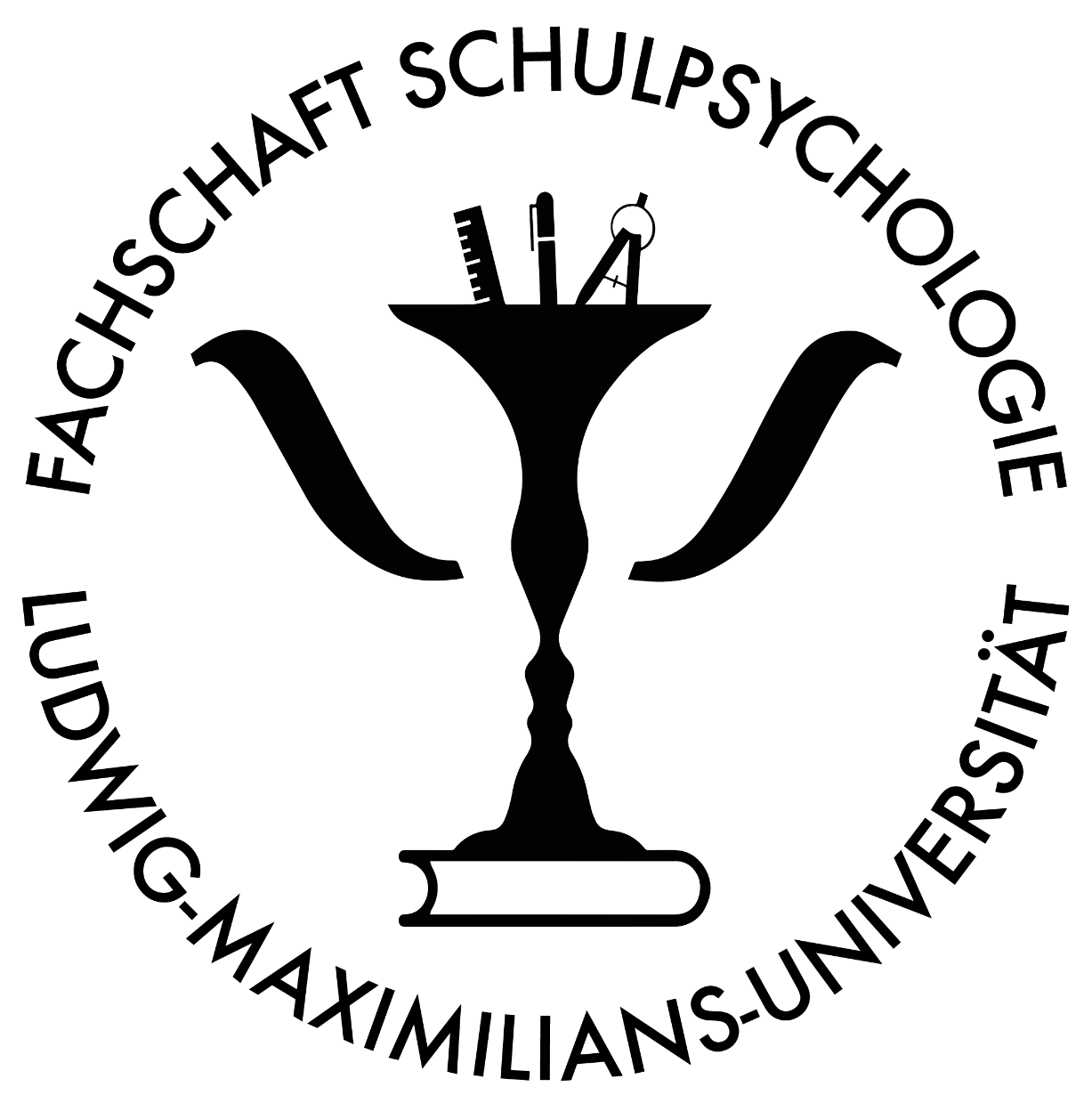 27.09.2023
23
Fachschaft
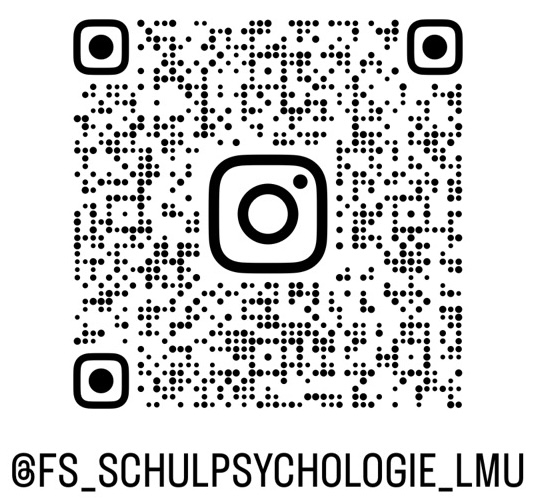 Was machen wir von der Fachschaft?

Wir vertreten alle Studenten in verschiedenen Gremien
Wir dürfen bei der Verwendung von Studienzuschüssen mitbestimmen
Wir versorgen  euch mit Infos und Skripten fürs Examen
Wir veranstalten Picknicks, Barabende und die Ersti-Wanderung
Wir halten Euch auf Facebook auf dem Laufenden
Wir sind euer Ansprechpartner in allen Lebenslagen 
27.09.2023
24
Fachschaft
Wo/Wie findet ihr die Fachschaft?

Im Fachschaftszimmer: Schweinchenbau (Leo 13), Raum 1207, direkt an der Zeitungslesehalle

Fachschaftsbrett: im Gang links von der Zeitungslesehalle

E-Mail: fs.schulpsychologie@psy.lmu.de

Netz: https://www.psy.uni-muenchen.de/schulpsycho/index.html
27.09.2023
25
Fachschaft
Peer2Peer-Beratung:

Fragen zum Studium, zu Vorlesungen oder Seminar, etc.?
Peer2Peer-Beratung der Fachschaft 
Mail schreiben an fs.schulpsychologie@psy.lmu.de

Wir vereinbaren einen Termin (Persönlich, Zoom, Telefon – Ganz wie du willst) und ich versuche all deine Fragen zu klären!

Scheut euch nicht; wir helfen euch gerne 
27.09.2023
26
FachschaftSCAN THEM
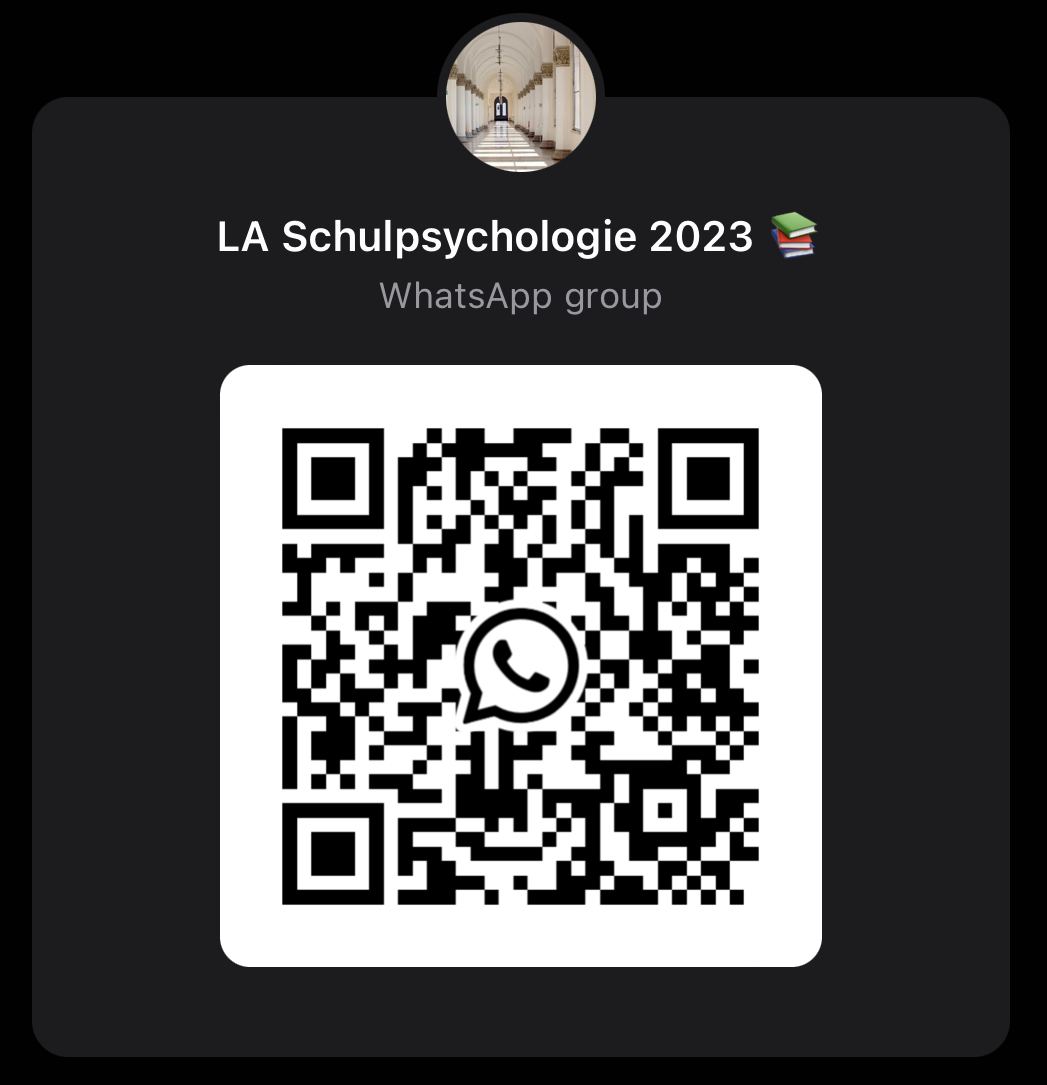 27.09.2023
27
FachschaftWICHTIGE DATEN 
27.09.2023
28
Fachschaft
29
Hier ist noch Platz für dich! Werde Teil der Fachschaft 
Links
http://www.fak11.lmu.de/dep_psychologie
https://lsf.verwaltung.uni-muenchen.de

Landesverband bayerischer Schulpsychologinnen und Schulpsychologen e. V.: http://www.lbsp.de/ -> Fachprofil 
Staatliche Schulberatungsstelle Bayern: https://www.schulberatung.bayern.de/imperia/md/content/schulberatung/pdfofr/schulpsychologie_in_bayern.pdf -> Fachprofil  
Münchner Zentrum für Lehrerbildung: http://www.mzl.uni-muenchen.de/lehre_studium/einstellungssituation/index.html -> Fachprofil, Einstellungszahlen
Bayerisches Staatsministerium für Bildung und Kultus, Wissenschaft und Kunst: https://www.km.bayern.de/lehrer/stellen.html -> Einstellungszahlen https://www.km.bayern.de/lehrer/lehrerausbildung/lehrerbedarfsprognose.html -> Bedarfsprognose
27.09.2023
30